사파공동성당로고확정
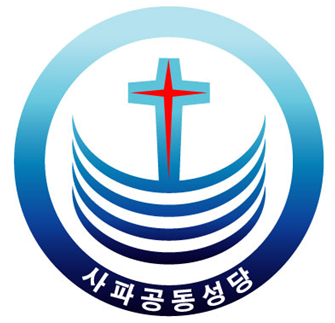